INTRODUCTION
Part I
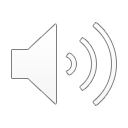 Learning outcomes
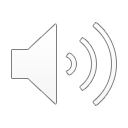 By the end of this lecture, you will:
ILO1: Become familiar with the energy-food-water-climate nexus, its interlinkages, and its relationship to sustainable development
ILO2: Gain a conceptual understanding of the CLEWs framework and its main methods and applications
2
[Speaker Notes: By the end of this lecture, you will:1) Become familiar with the energy-food-water-climate nexus, its interlinkages, and its relationship to sustainable development; 
 
2) Gain a conceptual understanding of the CLEWs framework and its main methods and applications.]
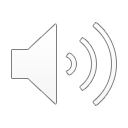 1.1 Course introduction
The 2030 Agenda for Sustainable Development represents a historical international commitment to responsible growth, shared prosperity, and reduced poverty (1). 
It aims to improve the conditions of life for people, protect the environment, and defend peace and inclusive societies. 
It sets out 17 Sustainable Development Goals
This ambitious vision calls for strong governance and well-crafted public policies to effectively balance the economic, social, and environmental priorities of each country. 
Analytical tools can be an invaluable tool for policy makers to help shape and inform coherent policy design and formulation.
3
[Speaker Notes: The 2030 Agenda for Sustainable Development is a historical international commitment to responsible growth, shared prosperity, and reduced poverty agreed to by all United Nations member States in 2015. It aims to improve the conditions of life for people, protect the environment, and defend peace and inclusive societies. This ambitious vision calls for strong governance and well-crafted public policies to effectively balance the economic, social, and environmental priorities of each country. At the heart of the agenda are 17 Sustainable Development Goals. Or S.D.Gs 
The pursuit of sustainable development objectives requires management of an intricate web of interwoven challenges, issues, and concerns. Our societies and natural environment consist of highly interlinked systems that depend on and interact with each other. These interactions are highly complex and decisions that impact these systems will need to be taken while facing significant uncertainties. 
One of the means at our disposal for addressing complexity and uncertainty is to use mathematical models. Models and quantitative analysis have been applied to inform policies for decades in a wide range of sectors and circumstances. These undertakings can provide valuable information and insights into policy questions and help solidify the analytical basis on which decisions are based. Strengthening the science-policy interface and the information and data resources are important ways in which actions for sustainable development can be improved.]
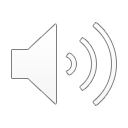 1.1 Course introduction
The climate-water-energy-food nexus is a crucial element of sustainable development. 
Providing food, energy, and water security to a growing world population, while mitigating and managing the impacts of climate change, are key challenges to achieving sustainable development. 
This is reflected in the Sustainable Development Goals:
SDG 2: Zero Hunger
SDG 6: Clean water and sanitation for all
SDG 7: Affordable and clean energy
SDG 13: Climate action
These are not separate challenges, but highly interconnected goals that require an integrated and cohesive approach for effective strategies.
4
[Speaker Notes: Providing food, energy, and water security to a world population that is growing in size and affluence is an integral part of the 2030 Agenda. These objectives need to be met while protecting natural resources and mitigating and managing the impacts of climate change. Together these factors are key challenges to achieving sustainable development. Within the 2030 Agenda four specific goals relate to these challenges: 
SDG 2: End hunger, achieve food security and improved nutrition, and promote sustainable agriculture
SDG 6: Ensure availability and sustainable management of water and sanitation for all
SDG 7: Ensure access to affordable, reliable, sustainable, and modern energy for all
SDG 13: Take urgent action to combat climate change and its impacts
As will be explored in detail in this course, these are not separate and distinct objectives, but closely interrelated and intertwined challenges. The manner and extent to which progress is made in one area can have important consequences for achievement in others. This interconnectedness of development concerns has implications for how decision-making and policy formulation processes should be conducted. It also highlights the need for undertaking more integrated and cohesive analysis and modelling, either through harmonized use of separate methodologies or development of more cross-cutting and integrated frameworks.]
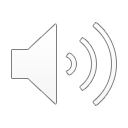 1.1 Course introduction
The Climate, Land, Energy and Water systems (CLEWs) modelling system
Tool for integrated assessment of resource systems
Provides a means to simultaneously address matters pertaining to food, energy, and water security
Explores how the manner and extent to which we use these resources contribute to climate change
Helps explore the vulnerability of these systems to changes in climate
5
[Speaker Notes: The Climate, Land, Energy and Water systems methodology – abbreviated CLEWs – is designed for this type of integrated policy assessment. CLEWs is a tool for simultaneous consideration of issues pertaining to food, energy, and water security that provides a means to analyse and assess the interlinkages that exist among energy, water, and agricultural systems as well as their impacts on – and vulnerability to – climate change. It is designed to help identify and quantify the trade-offs and synergies that may exist in simultaneous pursuit of policy goals in each area. It can thus provide an analytical basis for a coherent and cohesive process for strategy and policy formulation. 
By comparing different technologies and value chains, CLEWs can be used to identify pressure points and indicate synergies and trade-offs to reach development goals. It can help analyse policy decisions on issues such as greenhouse gas emission reductions, competition for water, climate resilience, land-use change, and agricultural modernization. CLEWs models incorporate a representation of the physical systems – both natural resources and the human infrastructure built to harness these resources. This is often referred to as a bottom-up approach as overall patterns emerge as an outcome of individual technology choices.]
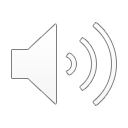 1.1 Course introduction
The aim of this course is to provide learners with:
A conceptual understanding of the CLEWs framework and the energy-food-water-climate nexus approach
Familiarity with the OSeMOSYS tool and its most important parameters and variables
Knowledge of the data requirements of CLEWs/OSeMOSYS
Practical experience in data preparation, model building, data entry, and scenario design for CLEWs models
6
[Speaker Notes: The course is designed to provide learners with a conceptual understanding of the CLEWs methodology, as well as practical experience of its use, including building model structures and conducting scenario analysis. 
At the end of the course it is expected that participants will:
Have gained a conceptual understanding of the CLEWs framework and the climate-food-energy-water nexus approach.
Have become familiar with the OSeMOSYS tool and know its most important parameters and variables.
Know the data requirements of CLEWs and OSeMOSYS models.
Have gained practical experience in data preparation, model building, data entry, and scenario design for CLEWs models.
Learners who complete the course and the accompanying exercises will thus have gained the basic knowledge and skills required to build and apply CLEWs models. They will be in a position to start building models for analysis of their own country or region and design scenario analysis to explore sustainable development issues and policy questions of their own choosing.]
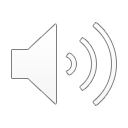 1.1 Course introduction
Structure of this course. 
Brief introduction to the rationale and aim of undertaking CLEWs analysis
Lectures to introduce each of the key topics and areas
Energy, Land, Water, Climate, Interlinkages
Mirroring the lectures, a set of practical exercises will take leaners through the sequential steps of building a CLEWs model. 
Learn how the topics introduced can be represented in CLEWs models
Introduction to parameters, variables, and data requirements
Building scenarios
7
[Speaker Notes: This course consists of a set of lectures that introduce the CLEWs approach. This first lecture will provide a brief introduction to the rationale behind the CLEWs approach and the objective of CLEWs analysis. After this each of the key thematic areas will be presented in order, starting with the energy system, followed by land-use, water and hydrology representation, interlinkages, and climate mitigation and adaptation. 
In parallel with the presentation of the topics, participants will be introduced to the basic parameters and variables of the OSeMOSYS tool that is used to build the CLEWs modelling system. Participants will also learn how to represent the different structures, technologies, and commodities introduced in the lectures within a CLEWs model. 
The lectures are accompanied by hands-on exercises that take learners through the steps of building a CLEWs model. Each exercise is paired with a lecture and each builds on the previous exercise, so it is encouraged that learners watch lectures in sequence and do the corresponding exercises for each lecture before moving on to the next. Welcome to this introductory CLEWs course.]
Lecture 1.1 References
United Nations, Transforming our world: The 2030 agenda for sustainable development (2015), https://sustainabledevelopment.un.org/post2015/transformingourworld/publication
United Nations, UN Sustainable Development Knowledge Platform – The SDGs, https://sdgs.un.org/goals
8
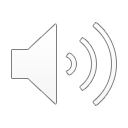 1.2 Why CLEWs?
Climate, land, energy, and water are essential to sustainable development.
25% of the adult population globally suffers from moderate or severe food insecurity (1,2)
25% of the world population live under conditions of high-water stress (1,2)
35% of the world population have no access to safe and clean energy for cooking (1,2)
The world is not on track to meet the climate goals agreed to in Paris in 2015 (3)
9
[Speaker Notes: The rationale for promoting the use of the CLEWs approach to inform sustainable development policies and strategies is rooted in in the fact that: 
these resources are essential to the sustainable development challenge; and
their uses are highly intertwined. 
To illustrate the first point consider the following:
A quarter of the world’s adult population suffers from moderate or severe food security and about 9% – almost 700 million people – are undernourished. Equitable access and effective use of land resources is essential to address this and achieve the sustainable development goal of “zero hunger“.
25% of the world population live under conditions of high-water stress. This number is likely to increase in the face of population growth, urbanization, and climate change. Careful and sustainable management of water resources and will be essential for ensuring availability to safe water and sanitation for all.
More than 1 in 3 people lack access to safe and modern energy sources for cooking and about 10% lack any access to electricity. Ensuring access to safe, clean, and affordable energy is essential to support basic comforts and productive capacities. 
Finally, the world is not on track to meet the climate goals agreed upon in the Paris agreement – an international treaty on climate change adopted in 2015 that seeks to limit global warming to below 2, preferably to 1.5 degrees Celsius, compared to pre-industrial levels]
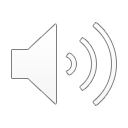 1.2 Why CLEWs?
Climate, land, energy, and water concerns are highly interlinked
The agriculture and energy system account for 90% of water withdrawals worldwide (4)
Supply and treatment of water consumes approximately 4% of electricity globally (5)
Crop production consumes 4–5% of final energy (6)
Bioenergy production uses an increasing share of cropland (7)
Energy, agriculture, and land-use change contribute more than 90% of GHG emissions (8)
10
[Speaker Notes: To confirm the second assertion, namely, that climate, land, energy, and water concerns are highly interlinked, consider the following: 
Agriculture accounts for 70% of freshwater withdrawals and industrial use – largely related to energy applications – another 20%. 
Supply and treatment of water is energy intensive and approximately of 4% of electricity demand is for this purpose. The energy requirements are driven by the distance and terrain through which the water is transported and the quality of the water resource. 
Crop production requires energy both directly to power agricultural machinery and other on-farm applications, as well as indirectly to produce inputs such as fertilizer and pesticides. Combined these add up to 4–5% of final energy demand. 
Bioenergy accounts for a little more than 10% (60 exajoules) of the world’s total primary energy supply, and around 15% of maize and oil seeds and over 20% of sugarcane are used for biofuel production, highlighting the interaction and potential trade-offs with food production. 
Energy, agriculture, and land-use change are responsible for over 90% of greenhouse gas (or G.H.G) emissions and any progress on mitigation needs to focus on these sectors. Our energy, water, and food systems are also highly vulnerable to climate change and need to be considered in adaptation and resilience measures.]
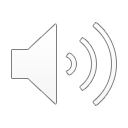 1.2 Why CLEWs?
There is a need to take an integrated approach to policy formulation because:
Sustainable development means untangling a complex web of interwoven concerns and vested interests.
Decisions can have far-reaching consequences outside the targeted area, sector, or jurisdiction.
Impacts can be unintended and unforeseen.
Cross-sectoral and cross-system impacts may be either positive or negative (or both).
A coordinated and integrated process to develop policies and measures with adequate attention given to cross-cutting aspects is needed to best manage synergies and trade-offs.
11
[Speaker Notes: The importance of water, energy, food, and climate security to sustainable development and the highly interdependent nature of these concerns illustrates the need to take an integrated approach to formulation of policies and strategies. 

Because of such interlinkages the manner and extent to which we make progress towards one policy goal can have implications for progress on other goals. It follows that decisions can have far-reaching consequences outside the intended area, sector, or jurisdiction.

Such impacts can be unintended and unforeseen, and they can both be positive, that is, progress in one area is conducive to progress in another – often referred to as synergistic – or they can be negative, meaning progress in one area is detrimental to progress in another. In this latter instance we have what is commonly referred to as a “trade-off”. 

A coordinated and integrated process to develop policies and measures with adequate attention given to cross-cutting aspects is needed to best manage these synergies and trade-offs.]
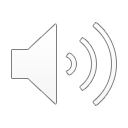 1.2 Why CLEWs?
There is a need for policy coherence
Systematically identify relevant linkages across the sectors and domains and consider those linkages in design of policies;
Ensure that policies are consistent across sectors and scales (from local to global);
Involve relevant stakeholders in design, implementation, monitoring, and evaluation; 
Allocate adequate resources for implementation at all levels and at all scales.
12
[Speaker Notes: Taking integrated and cohesive approaches to policy making, leveraging synergies, and managing trade-offs is sometimes referred to as seeking “policy coherence”. Policy coherence can be seen as having four prerequisites:

The first is that one takes a systematic approach to identify relevant linkages across the sectors and domains. Those linkages should then be considered with regard to the design of policies and the broader impact of the intervention beyond the primary intended aim.  

Secondly, policy coherence involves ensuring both horizontal and vertical consistency of policies. This means that interventions need to be aligned in different sectors – for instance, consistency in energy strategy and climate policy or policy for food security and biofuel promotion. There needs to be a consistency in what happens at the municipal or provincial level and at the national level, as well as at the regional or global level when relevant.

Thirdly, it also means that relevant stakeholders are involved in the design, implementation, monitoring, and evaluation of policies and strategies.

Finally, policy coherence requires that adequate resources – financial, human, or other – are provided for implementation at all levels and at all scales, so that there is alignment of ambition and commitment.]
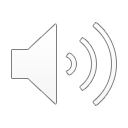 1.2 Why CLEWs?
Policy formulation and assessments are quite often done in isolation by separate and disconnected institutional entities. 
Policy frameworks
Administrative roles
Capacity resources
Funding resources
Informational challenge
Timeframe and strategic planning
Evaluation
13
[Speaker Notes: However, policy formulation and assessments are often done in isolation by separate and disconnected institutional entities as there are a number of obstacles and institutional gaps that prevent effective coordination of policy.

1) Policy frameworks: Different political agendas, visibility concerns, and power rivalries between ministries and agencies are a barrier to effective coordination. Furthermore, national ministries often dictate vertical approaches to cross-sectoral policies that would benefit from co-design at the local government levels. 

2) Administrative roles: Unclear and overlapping mandates, roles, and responsibilities among government ministries can complicate the process of achieving policy coherence and coordinating strategies.

3) Capacity resources: The required knowledge, enforcement capacity, and infrastructural resources for effective coordination may be lacking among agencies and levels of government. 

4) Funding resources: Inadequate or uneven budget allocation and distribution of resources among agencies and different levels of government may prevent sufficient resources allocated to coordination and policy coherence .

5) Informational challenge: Data gaps, lack of communication, and inconsistent procedures exist at all levels of government and acts as a barrier to flow of information and coordination. 

6) Timeframe and strategic planning Different agencies and authorities work with different schedules and deadlines, creating timeframe concerns for strategic planning. 

7) Evaluation: Lack of resources and capacity often prevent effective audits of government practices that would identify inefficiencies and facilitate feedback and improvement over time.]
Lecture 1.2 References
United Nations (2020), The Sustainable Development Goals Report 2020, https://unstats.un.org/sdgs/report/2020/The-Sustainable-Development-Goals-Report-2020.pdf 
United Nations, SDG Indicators - United Nations Global SDG database https://unstats.un.org/sdgs/indicators/database/
United Nations Framework Convention in Climate Change (2021), Nationally determined contributions under the Paris Agreement Synthesis report by the secretariat, https://unfccc.int/sites/default/files/resource/cma2021_02E.pdf 
Food and Agriculture Organization, AquaStat Database, http://www.fao.org/aquastat/statistics/query/results.html
Author estimate
International Energy Agency, World Energy Balances 2017, and authors’ own calculations
International Energy Agency, World Energy Balances 
World Resources Institute, ClimateWatch, https://www.climatewatchdata.org/ 
OECD (2010), Coherence between water and energy policies, ENV/EPOC/GSP(2010)21
14
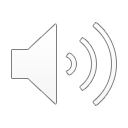 1.3 What are CLEWs models?
CLEWs models are tools for integrated assessment of resource systems
Techno-economic representations of real-world systems
Designed to assess the role of technology change and technology choice 
Enables scenario-based analysis to evaluate risks and uncertainties
Intended for long-term analysis of sustainable development issues (e.g., one or more decades)
Highly customizable/flexible with respect to system boundaries, geographical coverage, level of detail, and economic characteristics
15
[Speaker Notes: CLEWs models are tool for simultaneous consideration of issues pertaining to food, energy, and water security. It is a methodology for integrated assessment of resource systems that provide a means to simultaneously analyse and assess the interlinkages that exist among energy, water, and agricultural systems as well as their impacts on – and vulnerability to – climate change. It can thus provide an analytical basis for a coherent and cohesive process for strategy and policy formulation. CLEWs models are designed to assess how production and use of these resources may contribute to climate change, and how climate change may affect these resource systems. The perspective is that of medium-term and long-term prospects, measured in years or decades, rather than short-term considerations. 

By comparing different technologies and value chains, the models can identify pressure points and indicate synergies and trade-offs to reach development goals. CLEWs can analyse policy decisions on issues such as the greenhouse gas emission reductions, competition for water, climate resilience, land-use change, and agricultural modernization.

The model is structured so that each component of the system – natural or human – is described by its economic, technical, environmental, and bio-physical characteristics. This is often referred to as a bottom-up approach. It allows the user to study the impact of choices made at the “bottom” level – that is decisions taken by households, investors, and businesses – and see how they affect the overall resource use, the environment, and costs incurred. In particular, it allows for exploration of the impacts of technology choice and technological change. 

The bottom-up approach also means the tool is highly customizable to different economies, geographies, and focus areas.]
Energy system
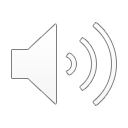 1.3 What are CLEWs models?
Water-land interactions in the hydrological cycle

Water needs for food, feed, fuel, and fibre crops (rain-fed and irrigated)
Biomass for biofuel production and other energy uses

Energy required for field preparation and harvest 

Energy for production of fertilizer, pesticides, and other agricultural inputs
Water system
.
Conceptual diagram
Land and agriculture system
Climate
GHG emissions
Precipitation, temperature
Energy for: water processing and treatment,  water pumping, and desalination

Water for: hydropower, power plant cooling, and (bio-) fuel processing
16
[Speaker Notes: CLEWs models are tools for integrated assessment of resource systems that provide a means to simultaneously analyse and assess the interlinkages that exist among energy, water, and agricultural systems as well as their impacts on – and vulnerability to – climate change. 
The model is structured so that each component of the system – natural or human – is described by its economic, technical, environmental, and bio-physical characteristics. This is often referred to as a bottom-up approach. It allows the user to study the impact of choices made at the “bottom” level – that is decisions taken by households, investors, and businesses – and see how they affect the overall resource use, the environment, and costs incurred. In particular, it allows for exploration of the impacts of technology choice and technological change. 
By comparing different technologies and value chains, the models can identify pressure points and indicate synergies and trade-offs to reach development goals. CLEWs can analyse policy decisions on issues such as the greenhouse gas emission reductions, competition for water, climate resilience, land-use change, and agricultural modernization.
The perspective is that of medium-term and long-term prospects, measured in years or decades, rather than short-term considerations. 
The bottom-up approach also means the tool is highly customizable to different economies, geographies, and focus areas.]
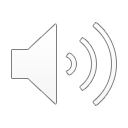 1.3 What are CLEWs models?
Simplified CLEWs diagram
Electricity
Coal
Coal 
Power Plant
Home appliances
Coal 
mine
Natural gas
Gas
Power Plant
Gas
field
Industrial equipment
Water
Treated Water
Water
Treatment
Drinking water
Water
resource
Maize
Land type X
Maize farming
Household nutrition
Land resource
17
[Speaker Notes: This diagram shows the bottom-up structure of a highly simplified CLEWs system. Each box represents an asset – natural resource or human infrastructure – while arrows represent flows of commodities. These assets are linked together in value chains to connect our demands for energy, food, and water to the natural resources we rely on to deliver them. This could be gas produced at a gas field, then transported to a power plant, where it is converted into electricity, before transmission to end users for use at home or in factories. Or it could be the use of land resources in farming to produce food. Or any of a myriad of other uses of natural resources to deliver good or services. 
The objective of a CLEWs model is to configure this system through investment in assets and operation of these assets to meet the demands for goods and services in the most cost-effective manner possible, subject to constraints. Even in this very simple example the interconnections between the different sectors is immediately apparent. Water is not just used to provide the piped water in homes, but also to provide cooling water for power generation or to irrigate farmland. It follows that technology choices in the energy sector – that is investing in water intensive power generation like coal rather than in more water saving natural gas generation – will have major impacts. The same is true for the decision to irrigate crops or rely on rain-fed agriculture. Similarly demand for electricity is impacted by choices made in water treatment and distribution, as well as in the agricultural sector. The CLEWs system representation allows users to explore how technology choice in each sector impacts others.]
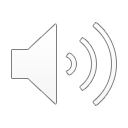 1.3 What are CLEWs models?
Objective of CLEWs modelling
Provide stakeholders with policy relevant:
Insights into key inter-linkages and dynamics of the energy-food-water nexus
Robust findings to support cohesion in policies and measures
Knowledge of risks and opportunities
18
[Speaker Notes: The main aim of modelling to inform policy is not to make forecasts or predictions about the future, but to help inform and support good decisions. This will require some assumptions about the future and every reasonable effort should be made to make these as realistic as possible, but neither this tool nor any other can help you see into the future. The analyst needs to accept this uncertainty and use the models to help explore a spectrum of possible outcomes to gai insights into possible outcomes of a policy or strategy. It follows that insights or recommendations based on analysis often need to be framed in the language of risk and uncertainty. 
The idea is therefore to explore different possible futures and look for solutions that are robust and perform well over a range of potential outcomes. This can give decision makers information about the likely outcome of the choices they have in front of them and what the associated risks and opportunities are. In some cases the analyst may be able to say that choosing a specific course of action will lead to a specific outcome, but in others the conclusion might be framed in terms on likelihood or risk.]
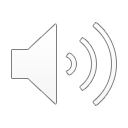 1.3 What are CLEWs models?
Caveats to consider when applying the CLEWs methodology
CLEWs models are not crystal balls
CLEWs models have idealized representation 
Some policies and measures cannot be represented directly in CLEWs model
19
[Speaker Notes: Like with any other modelling approach, it is important to be cognisant of the inherent shortcomings of the methodology. CLEWs models are not crystal balls and cannot make accurate predictions about the future. The representation is a highly simplified abstraction of real world systems. The approach is also subject to data error and uncertainty and relies on assumptions about markets, technology, and the environment that cannot be known with certitude. It incorporates an idealized system where all relevant information is readily available and decision makers are rational economic actors acting upon this information. Transaction costs, behavioural factors, and other impediments to efficient solutions are not directly represented but implemented through user defined constraints. 

There are also a number of potential policies and interventions for which the techno-economic approach does not lend itself well and for which the CLEWs approach consequently is not suitable. This in particular applies to interventions that do not directly affect the relative economics or performance of technologies, such as awareness campaigns or appliance labelling. 

It thus follows that care is taken when drawing insights and conclusions for CLEWs analysis. This course will help untangle these issues and demonstrate appropriate use and application of the methodology.]
Lecture 1.3 References
Howells, M. et al, Integrated analysis of climate change, land-use, energy and water strategies Nature Climate Change 3(7) (2013)
20
Alfstad T., Shivakum A. (UNDESA)., Niet T. (SFU)., Gardumi F., Sridharan V., Ramos E.P. (KTH)., 2021. Lecture 1: Introduction. Release Version 1.0.  [online presentation]. Climate Compatible Growth Programme, United Nations Development Program and United Nations Department of Economic and Social Affairs.
Take Quiz
CCG courses (this will take you to the website link http://www.ClimateCompatibleGrowth.com/teachingmaterials)